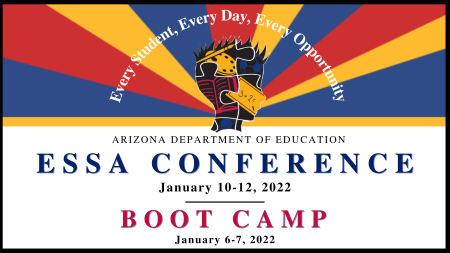 Bootcamp: January 6-7, 2022
Virtual Boot Camp Registration
ESSA Conference: January 10-12, 2022
Virtual ESSA Conference Registration
Keynote: Kareem Neal
Keynote: Dr. Sharroky Hollie
ESSA Conference Keynote Speakers
Presentation Proposals
Presentation Proposal Application Form
We need you! Submit your proposal and help us inspire AZ Educators – Every Student, Every Day, Every Opportunity
What you need to know about (ESEA)Title I Poverty Counts
For the Title I LEA level allocations, we use your highest of CNP Web (free and reduced) or AzEDS for your poverty percentage. If you are using the Seamless Summer Option, we have been advised by HNS they will not have free and reduced data to report. So, you will need to rely on your AzEDS poverty data (entered through your student information system) for Title I FY23 funding. Poverty indicators can continue to be updated for the October count until the January 15th deadline.  

Free and Reduced lunch forms can be used to collect poverty data for Title I and other Federal programs, however, The United States Department of Agriculture (USDA) has previously released guidance that LEAs are prohibited from distributing and processing applications solely to obtain household income information in order to determine the funding or benefits for programs other than the Child Nutrition Programs (HNS#17-2021). Therefore, Income Eligibility forms (Spanish) provide an alternative method of collecting the same data. 



To collect the best poverty data for your LEA, you can enter the following in your 
Student Information System:
Free & Reduced Lunch Forms: Free Eligibility as indicator 1 and Reduced Eligibility as indicator 2 
Income Eligibility Forms: Entered as indicator 1 or indicator 2
Direct Certification: Entered as indicator 1
[Speaker Notes: ESEA (Title I) Income Eligibility FY22
https://www.azed.gov/sites/default/files/2021/06/Income%20Eligibility%201%20%26%202%20FY22%20Guidelines.pdf

ESEA (Title I) Income Eligibility FY22 – Spanish
https://www.azed.gov/sites/default/files/2021/06/Income%20Eligibility%201%20%26%202%20FY22%20Guidelines%20-%20Spanish_0.pdf]
What you need to know about (ESEA)Title I Poverty Counts
Strategies:

LEA level allocations are based on the LEA/District’s overall poverty percentage. Collect poverty data for all of your sites, even though some sites may not qualify for site level allocations.

Use your Direct Certification, accessible through ADE Connect, to match students who are eligible through SNAP, TANF, Foster Care, Homeless, Food Distribution Program on Indian Reservations and MEPS/Medicare/Medicaid, without families having to submit a form!

Market your forms as “It’s More Than a Meal Application” and include them in your enrollment packets.

Check your data in AzEDS by running the Oct 1 Enrollment Report: filter for Oct 1 status and ages 5-17 to get enrollment count. Poverty count is those students who have indicator 1 or indicator 2. 

Stay up to date with the Educator & School Excellence Monthly Newsletter
[Speaker Notes: ESEA (Title I) Income Eligibility FY22
https://www.azed.gov/sites/default/files/2021/06/Income%20Eligibility%201%20%26%202%20FY22%20Guidelines.pdf

ESEA (Title I) Income Eligibility FY22 – Spanish
https://www.azed.gov/sites/default/files/2021/06/Income%20Eligibility%201%20%26%202%20FY22%20Guidelines%20-%20Spanish_0.pdf]
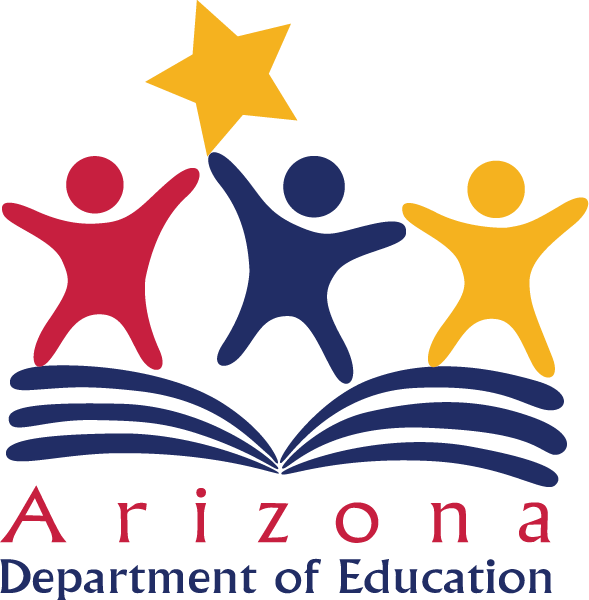 Angie Madsen, M. Ed 
Deputy Associate Superintendent 
Educator and School Excellence Unit – equitable access to an excellent education for all students 
Title I-A | Title I-D  | Title II-A | Title IV-A | Title V-B  
Check out our NEWSLETTER

Arizona Department of Education 
1535 West Jefferson Street, Bin #32                       
Phoenix, Arizona 85007 
angie.madsen@azed.gov 
TEL: (602) 364-1957 | FAX: (602) 542-5010